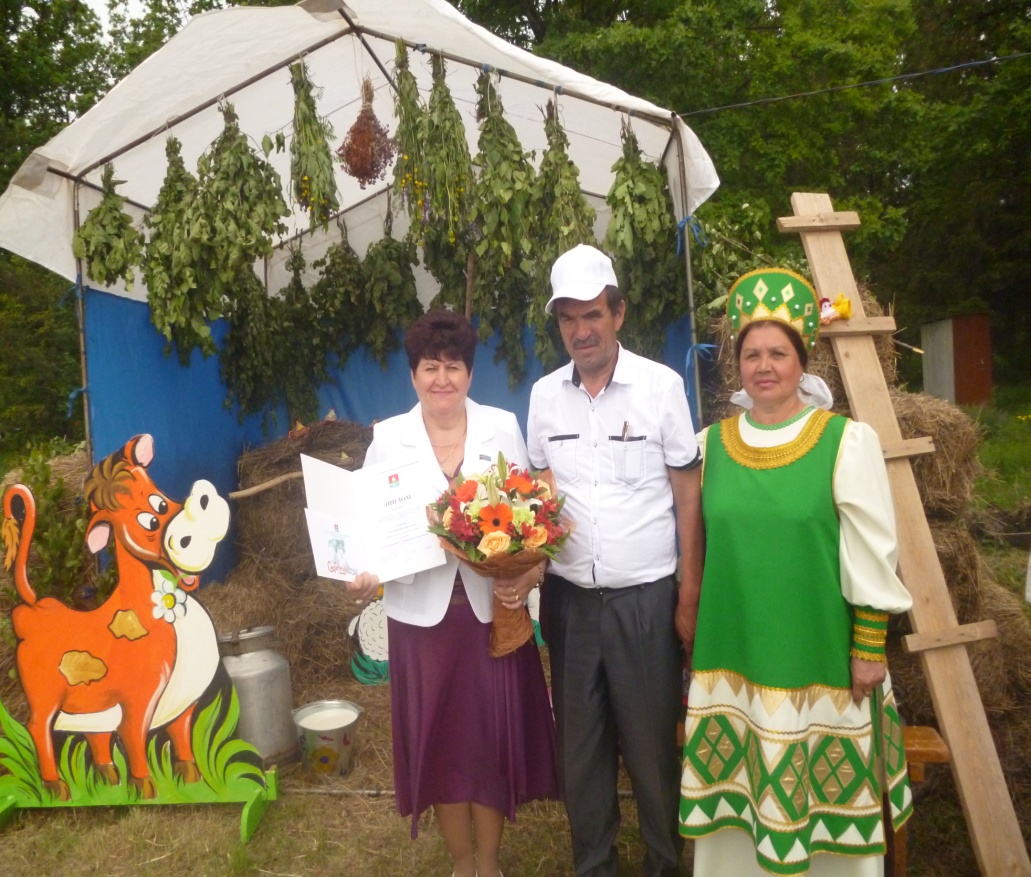 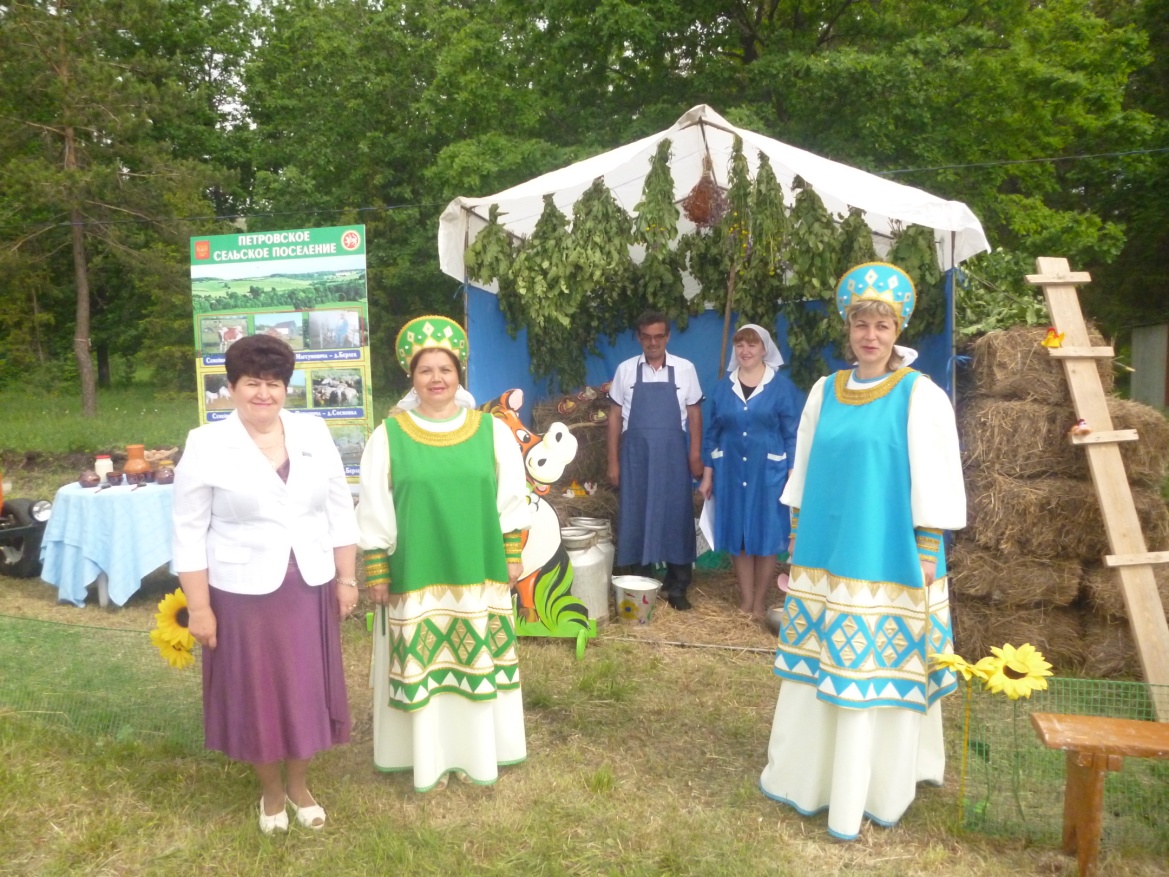 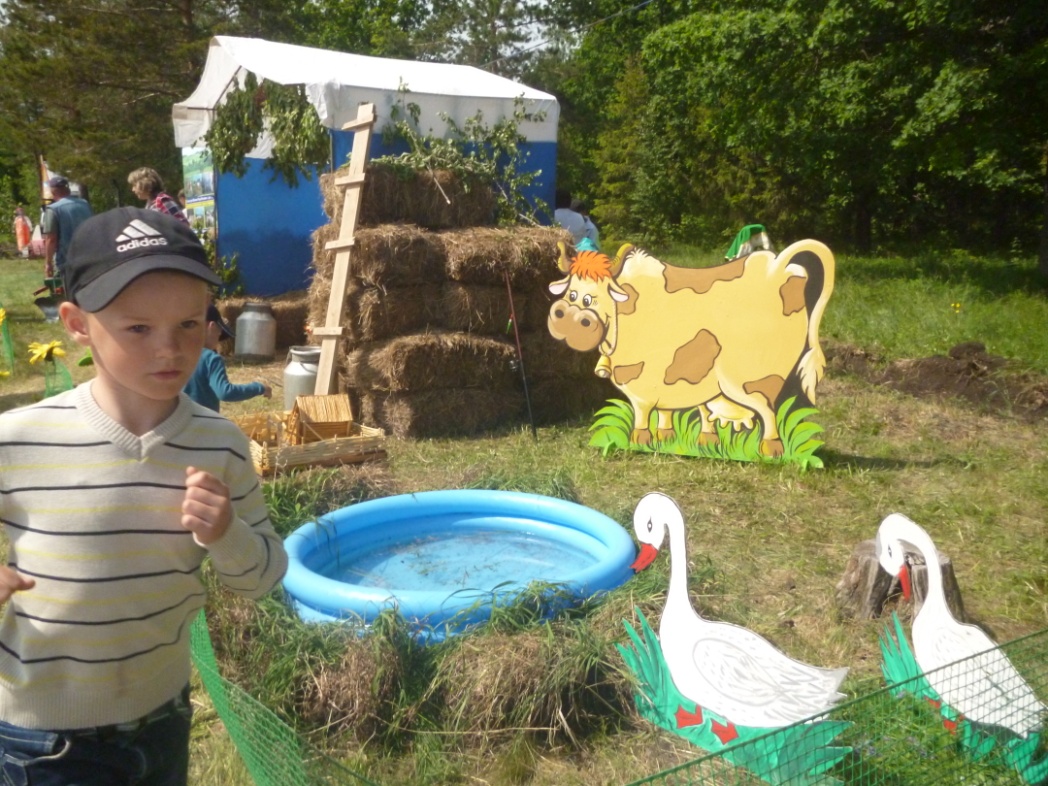 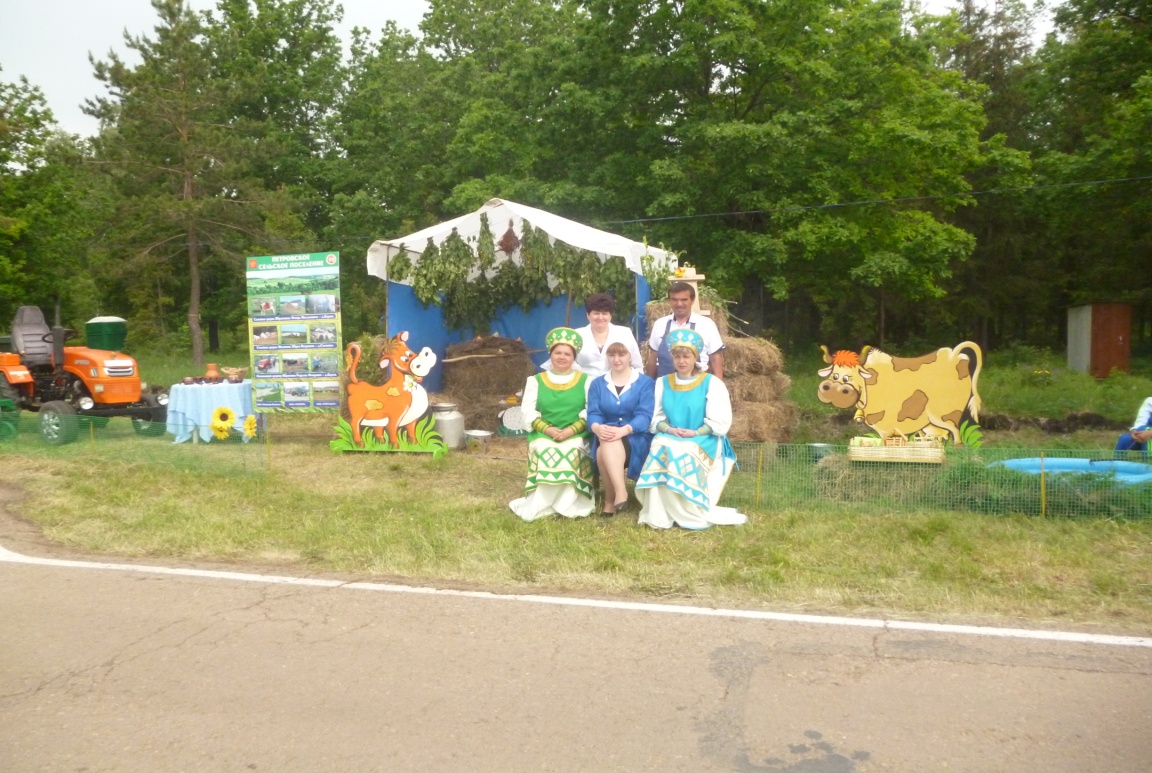 Петровское сельское поселение приняли участие в городском сабантуе 2016 г.